Figure 2. Schematic reconstructions of representative coronal brain sections showing the largest (dark gray) and ...
Cereb Cortex, Volume 23, Issue 6, June 2013, Pages 1396–1409, https://doi.org/10.1093/cercor/bhs121
The content of this slide may be subject to copyright: please see the slide notes for details.
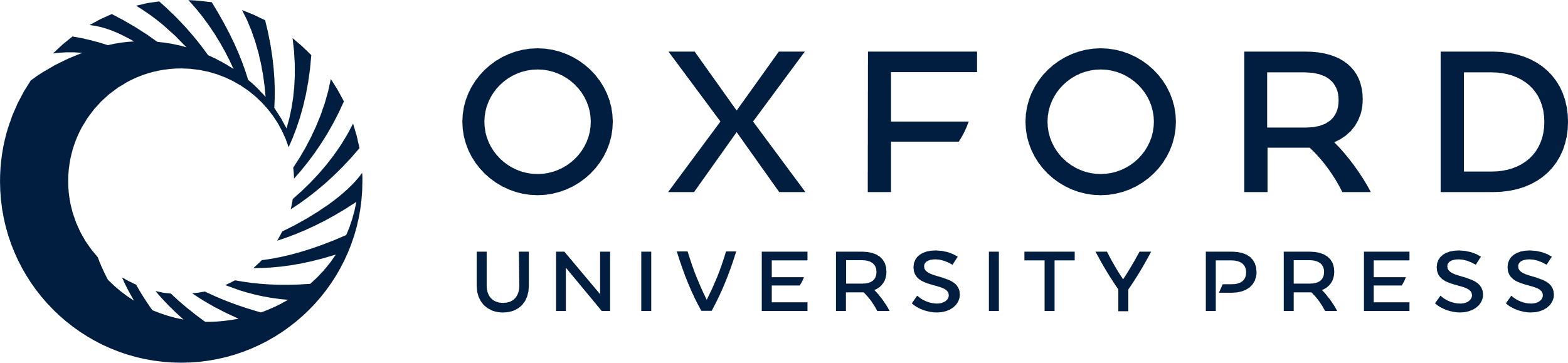 [Speaker Notes: Figure 2. Schematic reconstructions of representative coronal brain sections showing the largest (dark gray) and smallest (light gray) extent of the lesions. (A,B) Extent of the ventral and dorsal hippocampal lesions, respectively, for rats tested in the 5-choice task. (C) Extent of the vHC lesion for a separate cohort of rats that were tested in the visual discrimination and reversal learning task. Numbers indicate distance relative to bregma according to the atlas of Paxinos and Watson (2005).


Unless provided in the caption above, the following copyright applies to the content of this slide: © The Author 2012. Published by Oxford University Press. All rights reserved. For Permissions, please e-mail: journals.permissions@oup.com]